EATON_COOPER – PORTFOLIO
  		         Systémy elektrické požární signalizace
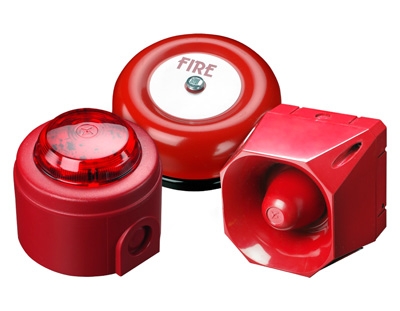 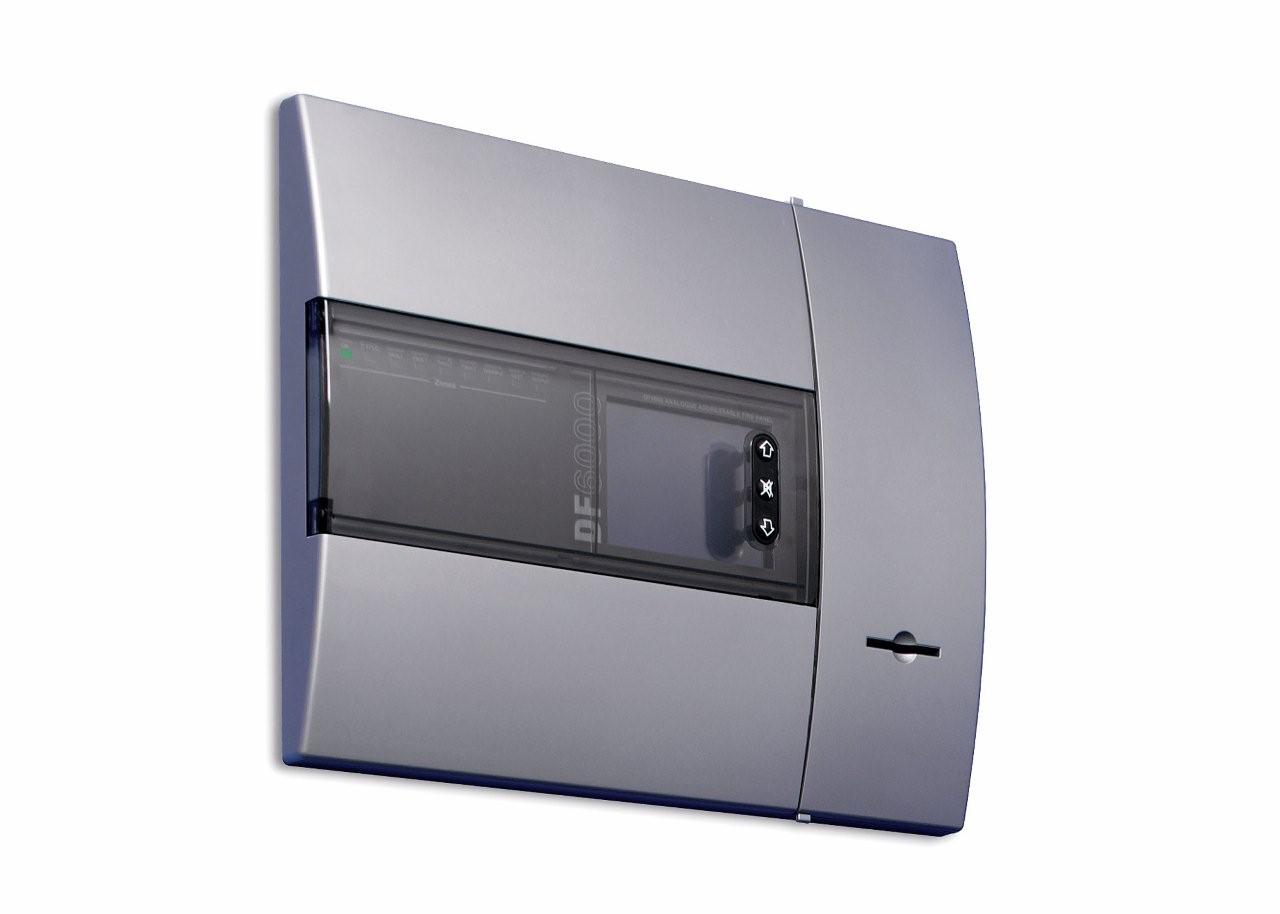 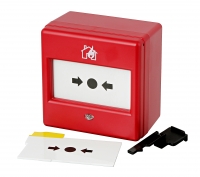 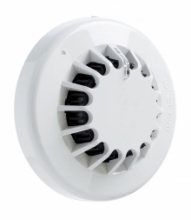 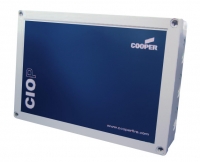 Signalizační zařízení pro EPS i průmysl (sirény, majáky, přídržné magnety)
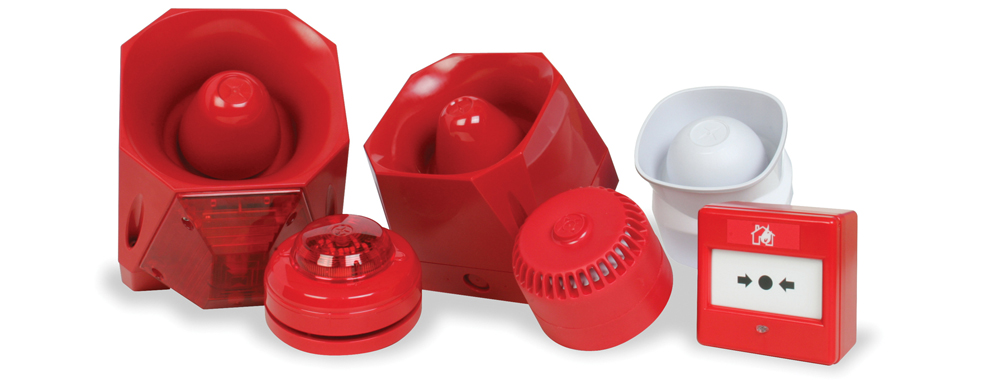 Požární signalizace - řešení pro malé a střední objekty
Adresný systém DF 6100  - přednosti

Výhodná cena 
Přehledný dotykový displej
Extra tenké provedení 
Integrovaný zdroj i akumulátory
1 a 2 smyčkové provedení 
200 adres na smyčku
Konvenční 2 sirénové výstupy
Plná podpora sítě (síťování ústředen)
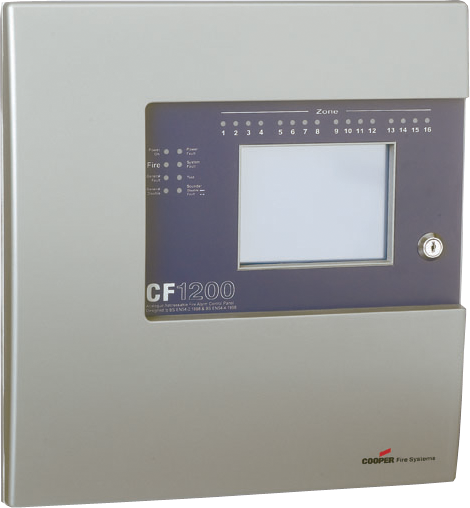 Požární signalizace - řešení pro střední a větší objekty
Adresný systém DF 6000 - přednosti

Přehledný dotykový displej
Integrovaná tiskárna – volitelně
2 a 4 smyčkové provedení s možností rozšíření
200 adres na smyčku
Podpora sítě, až 127 ústředen!
Ochranný kryt pro neoprávněnou manipulaci
Kovová skříň, plastový čelní panel  
Možnost zálohy na 72 hodin
Přístup kabelů zhora nebo zezadu
Montáž na omítku, pod omítku i do Rack
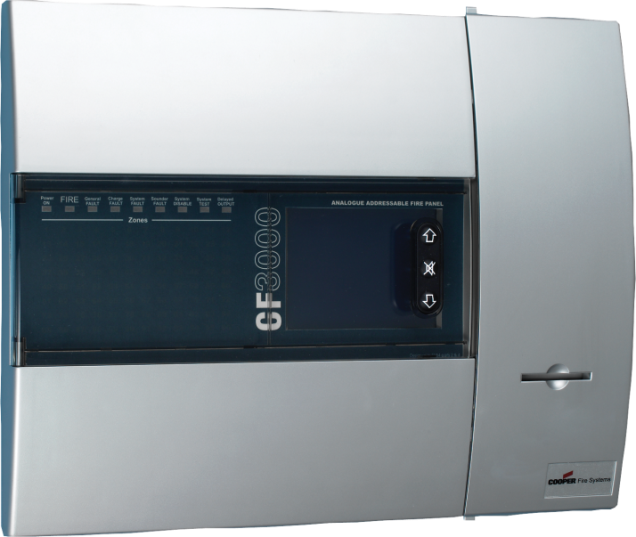 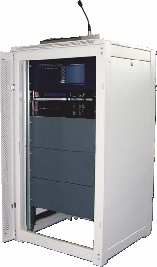 Požární signalizace – certifikace
Certifikace dle EN54 
CE označení pro všechny prvky systému 
Jako jeden z mála má certifikaci EN54-13
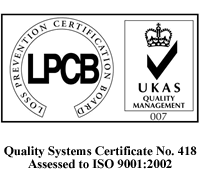 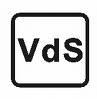 Certifikace VdS
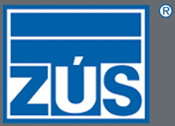 Certifikace TAZÚS
Společné pro systémy DF6100 a 6000
Plná kompatibilita všech adresných prvků obou systémů 
Kompatibilita síťování celé řady DF – ústředny, opakovací tabla
Systém je jednoduchý na údržbu a servis
Programování je prováděno pod Windows
Systém umožňuje Soft-adresaci s tolerancí odboček
Jednotky jsou adresovány přímo ústřednou
Vylučuje adresovací chyby programátora  
Rychlejší instalace a oživení 
Ústředna zobrazuje historii událostí 9999
Společné pro systémy DF6100 a 6000 – tablo obsluhy
Plnohodnotné ovládání systému
Dotyková obrazovka
Aktivní / pasivní režim
Napájení 230V nebo 24V
LON připojení (karta součástí tabla)
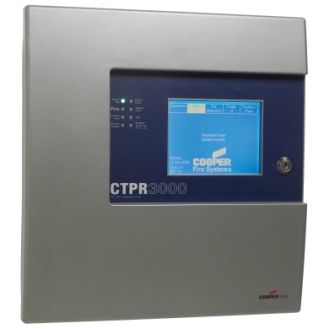 OPPO  a  KTPO
Obslužné pole požární ochrany, VdS 

Klíčový trezor požární ochrany 
Nerezové provedení
S dvířky pro vložku FAB nebo CISA
Monitorovaný trezor dle VdS 
Ochrana proti zamrznutí vytápěním
Až 4 klíče od objektu
Uschování karet přístupového systému
Osvětlení vnitřního prostoru
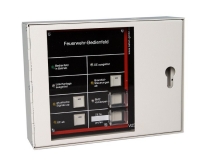 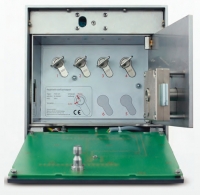 Adresné prvky pro systémy DF6100 a 6000
Automatické hlásiče 

Tlačítkové hlásiče

Vstupně výstupní jednotky 

Sirény 

Majáky
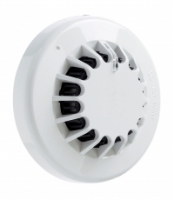 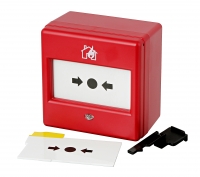 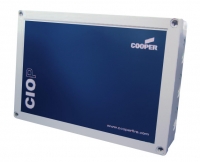 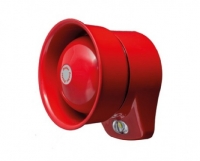 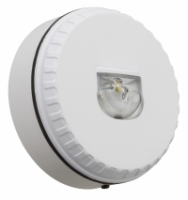 Automatické hlásiče
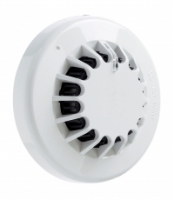 Opticko kouřový adresovatelný detektor  
Základní typ, detekuje viditelný kouř

Teplotní adresovatelný detektor 
Lze programovat jako:
Termodiferenciální 
Teplotní BS (střední teplota)
Teplotní CS (vysoká teplota)

Multisenzorový adresovatelný detektor
Duální detekce opticko teplotní 

Patice detektoru univerzální
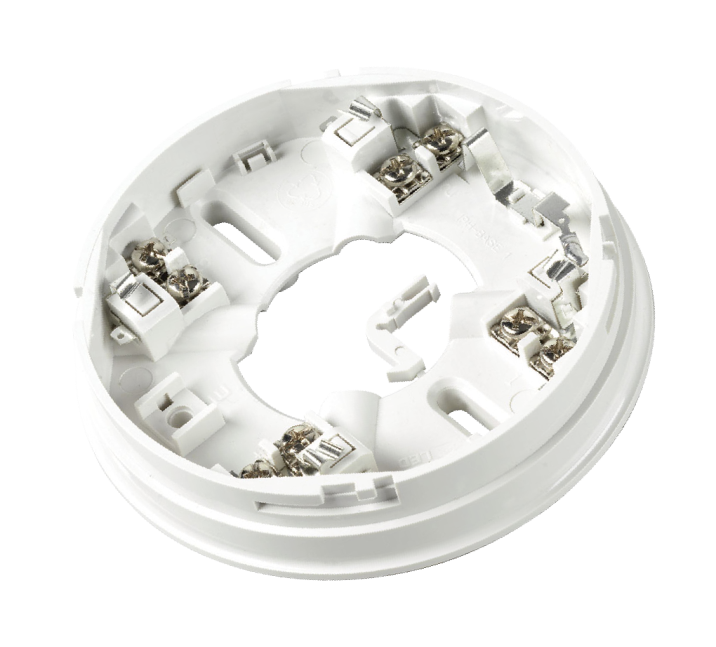 Tlačítkové hlásiče
Tlačítkový hlásič na / pod omítku 
Včetně sklíčka a testovacího klíčku
Obsahuje zkratový izolátor


Tlačítkový hlásič IP 67
Včetně sklíčka a testovacího klíčku
Obsahuje zkratový izolátor
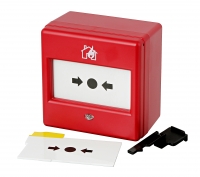 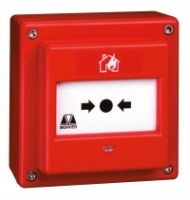 Vstupní a výstupní jednotky
Miniaturní vstupní / výstupní jednotka
1 vstup / 1 výstup, relé NO/NC

Vstupně výstupní jednotka 1IN / 1OUT
Relé 230V / 8 A 

Vstupně výstupní jednotka 3IN / 3OUT
3 nezávislé vstupy a výstupy 24V / 1 A
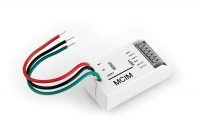 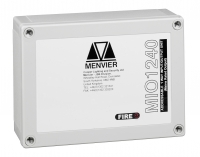 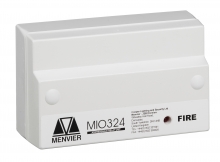 Sirény a majáky dle EN 54-23 - adresovatelné
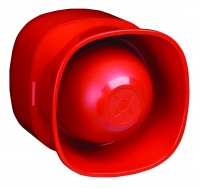 Adresovatelné sirény 
Červené, bílé, IP67

Podpaticové sirény a sirény s majákem 
Včetně patice detektoru

Sirény na zeď s LED majákem 
EN 54-23, červené, bílé

Majáky LED na zeď i na strop
EN 54-23, červené, bílé
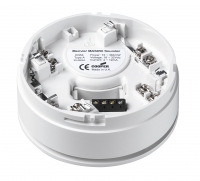 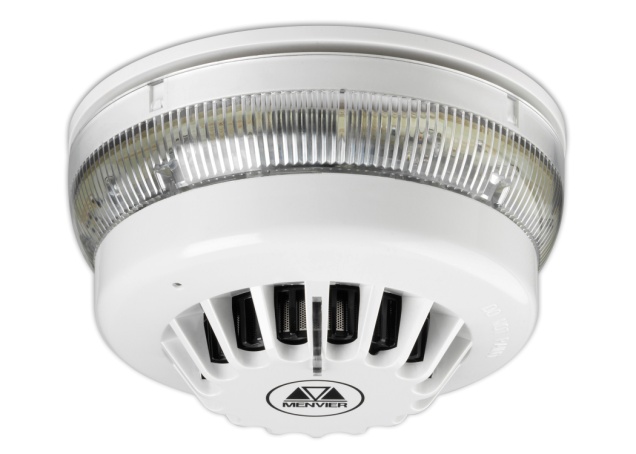 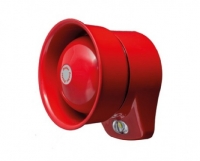 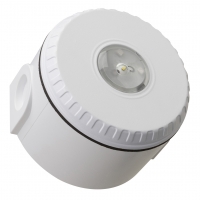 Sirény  konvenční
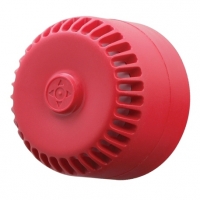 Sirény ROSHNI
Červená, bílá, IP65, 9 – 28 V

Sirény Symphoni
3 tóny, bílá, červená, 100dB, nízká spotřeba
Červená, bílá, IP66

Sirény ASKARI
červená, bílá, 2 tóny, IP54, 97dB, montáž do KO68
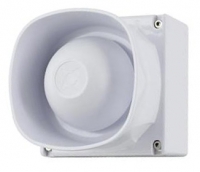 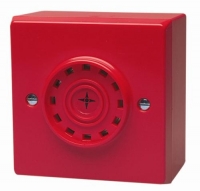 4 kanálová sirénová jednotka
Slouží pro připojení konvenčních sirén
Obsahuje 4 programovatelné okruhy 
Vlastní integrovaný zdroj a AKU
Nezávisle programovatelné výstupy 
Monitorované výstupy
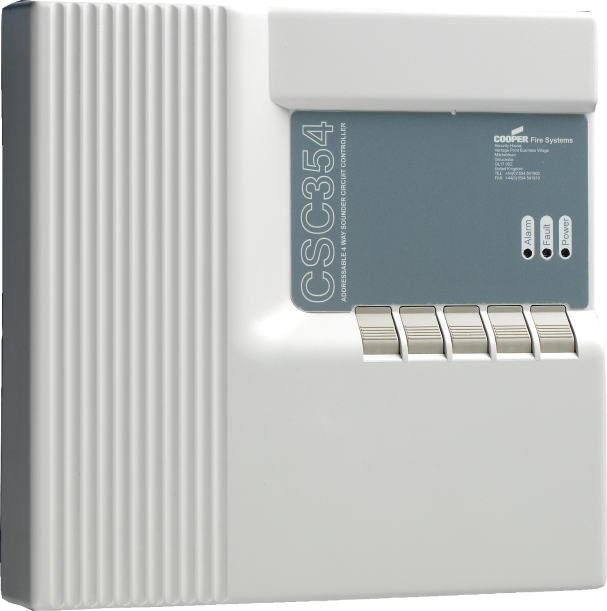 Majáky a kombinované sirény s majáky dle EN 54-23 - konvenční
Maják SOLISTA 
Provedení na strop i na stěnu 
Mělká i hluboká patice 
Výběr z barev majáku i  záblesku majáku



Siréna s majákem ROLP 
Výběr z barev sirény i záblesku majáku
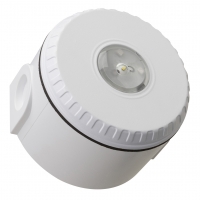 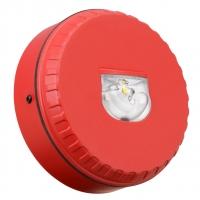 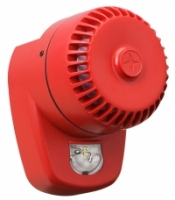 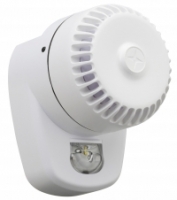 Topologie systému
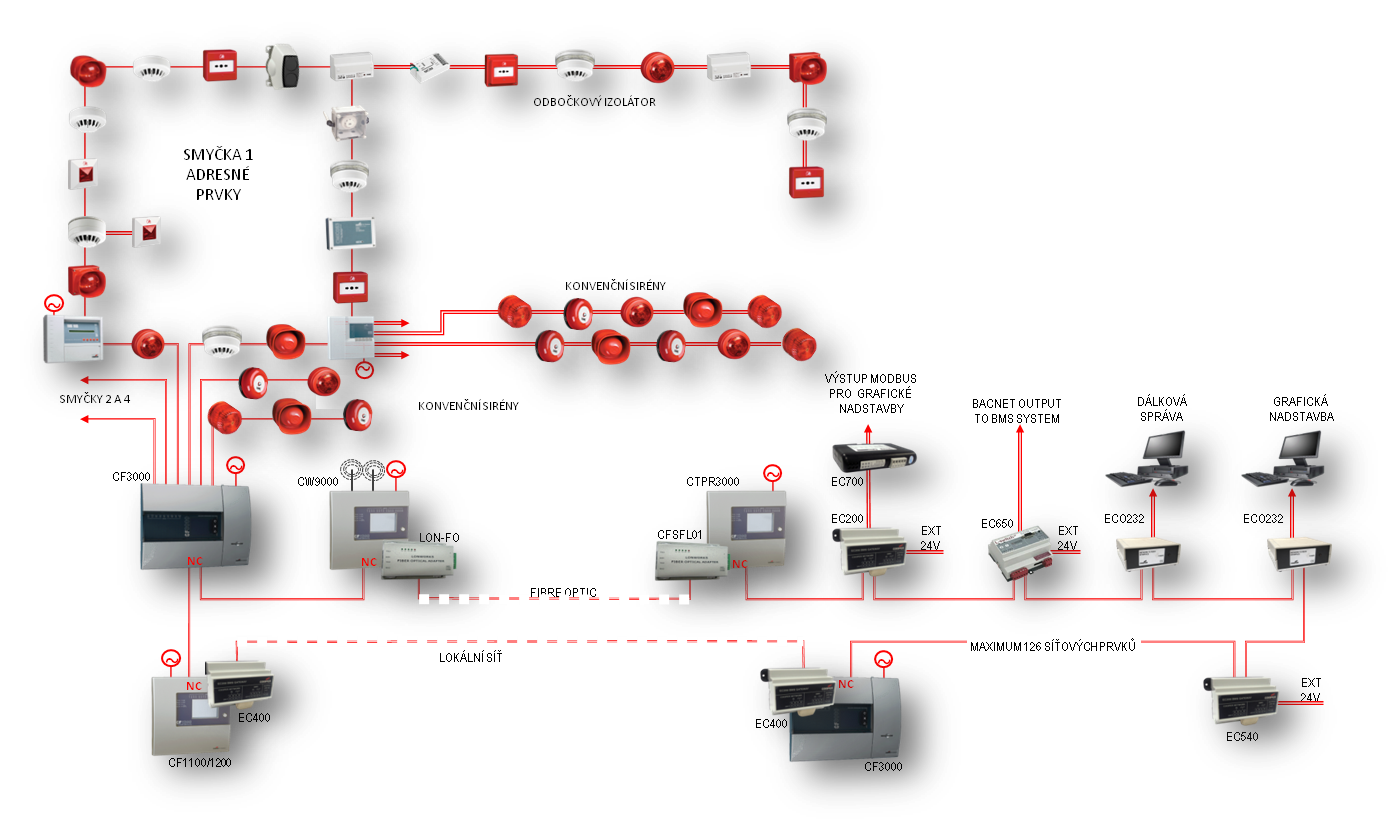 Síť
Max 126 jednotek 
Ústředny
Zobrazovací a ovládací tabla
Síťové ovládací moduly
Doporučený kabel
Požárně odolný twistovaný kabel pro RS485
Maximální délka 1 kilometr
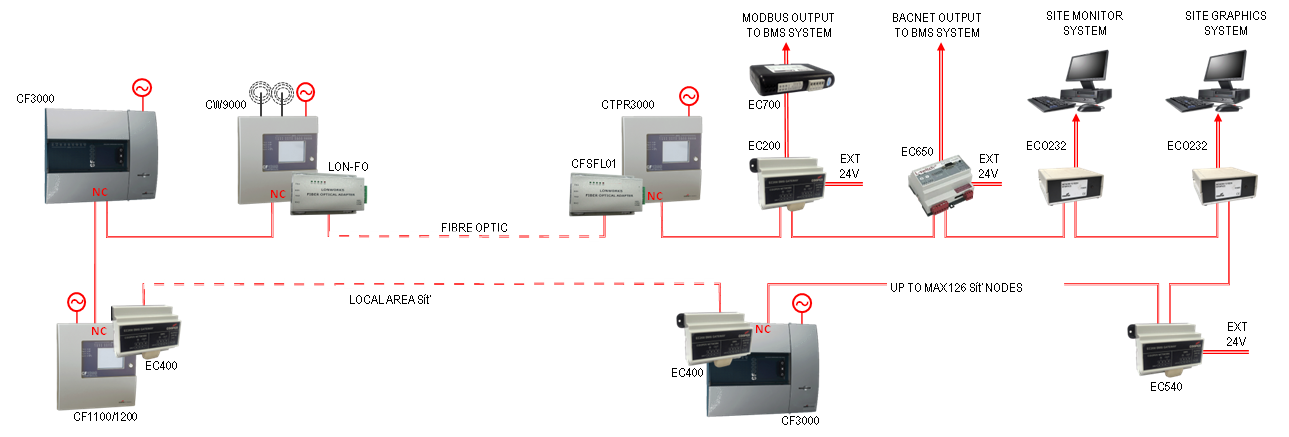 Grafický a nadstavbový SW
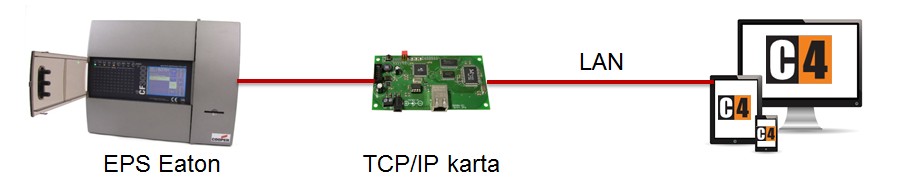 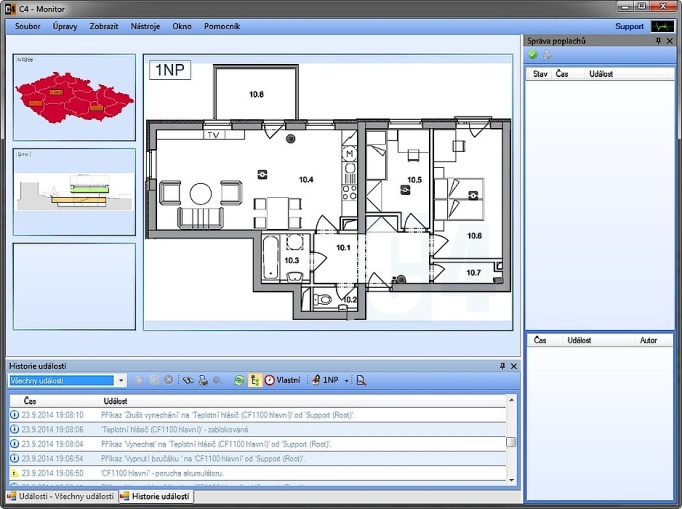 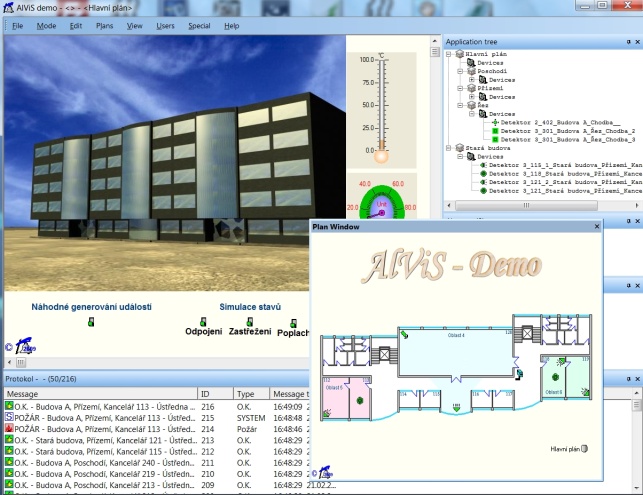 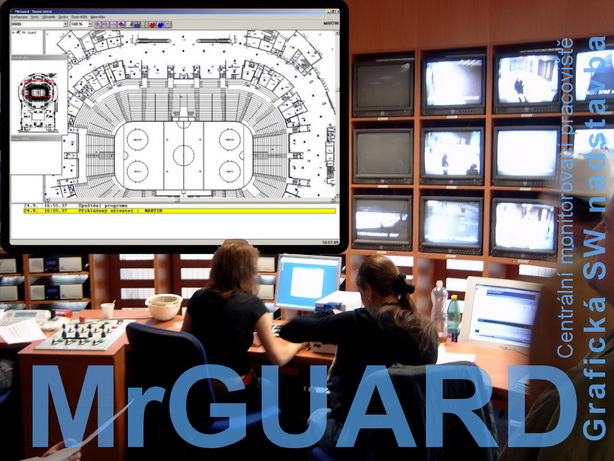 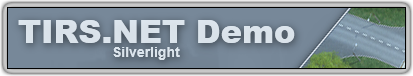